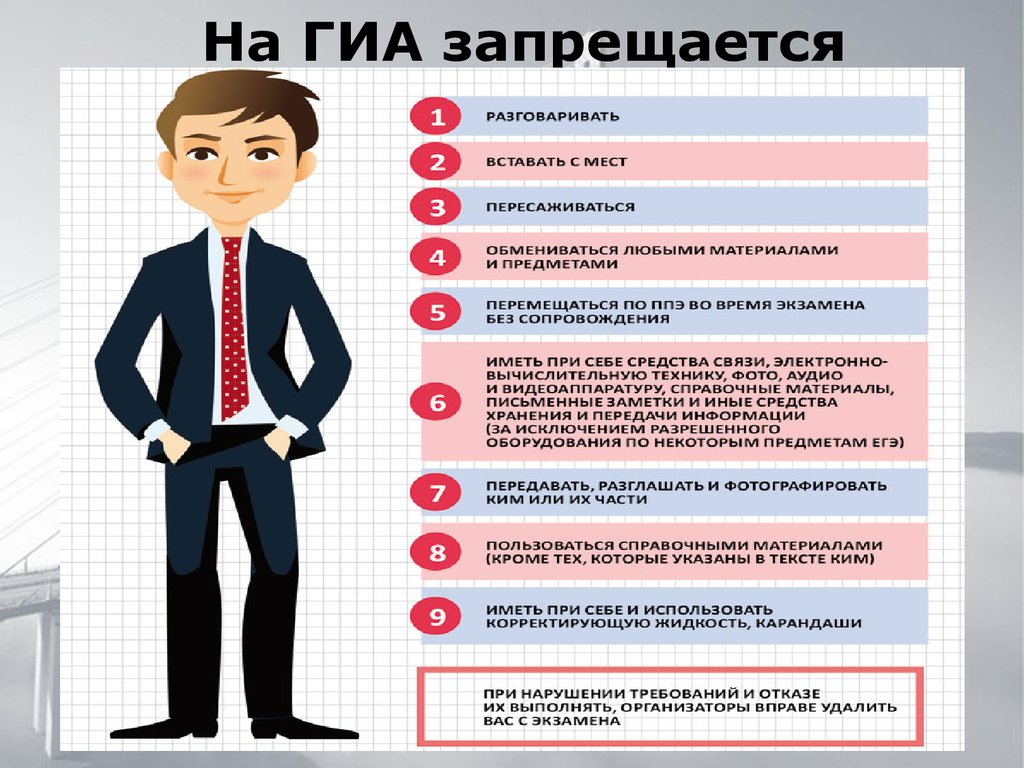 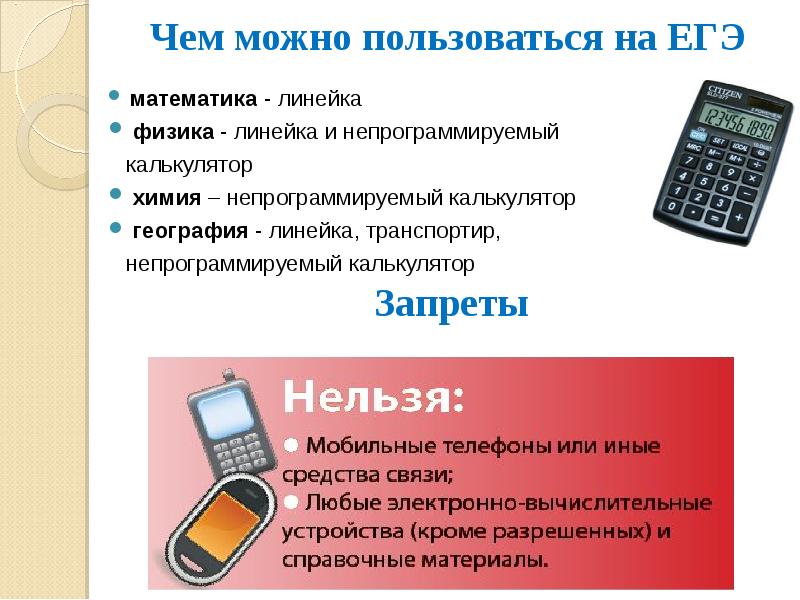 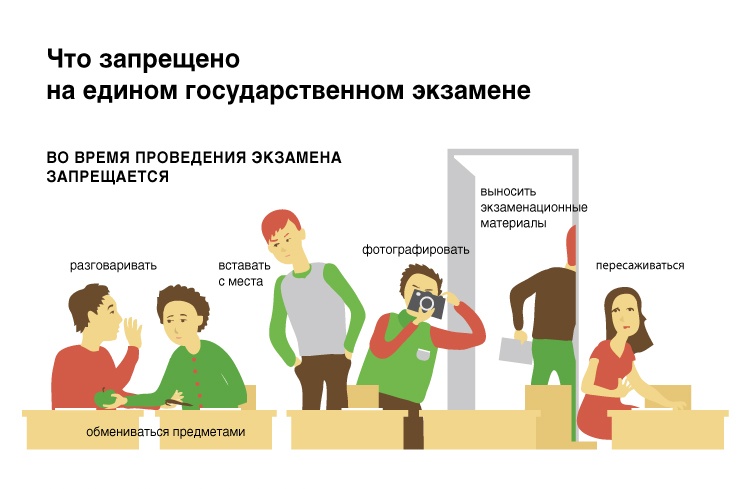 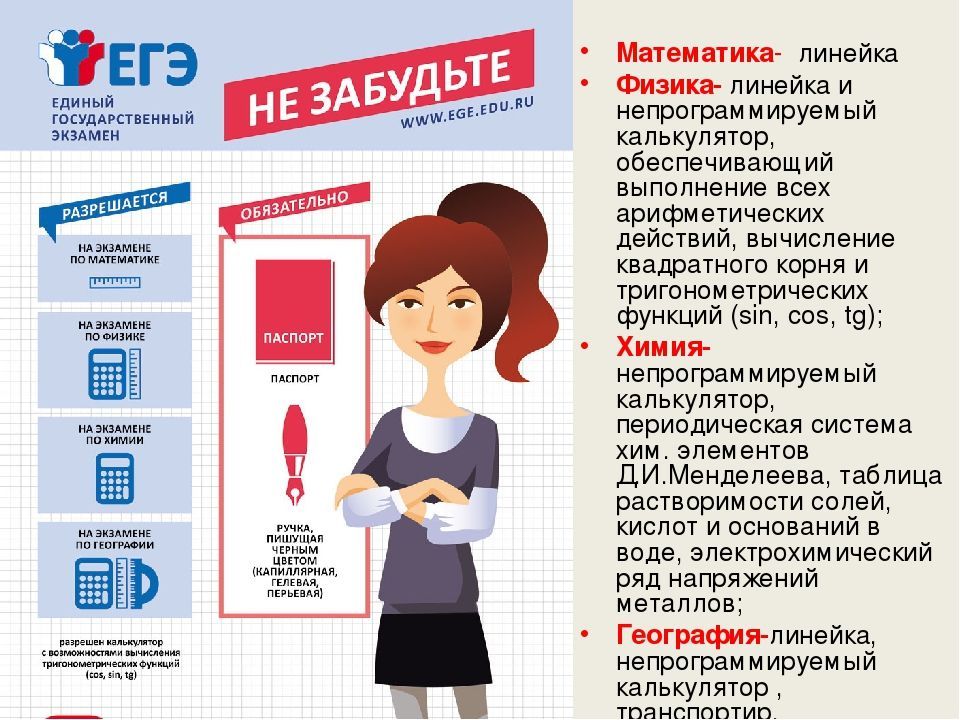 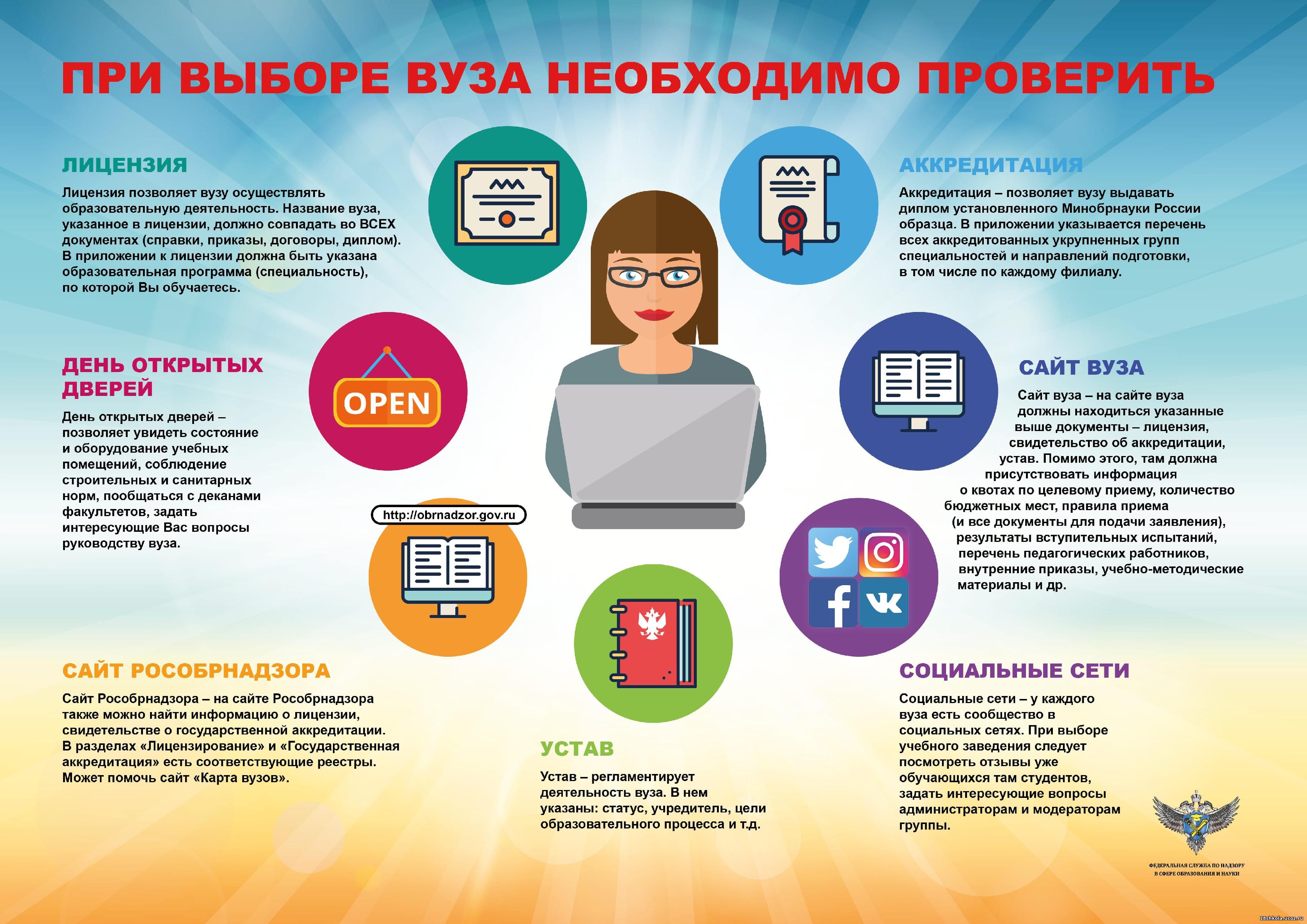 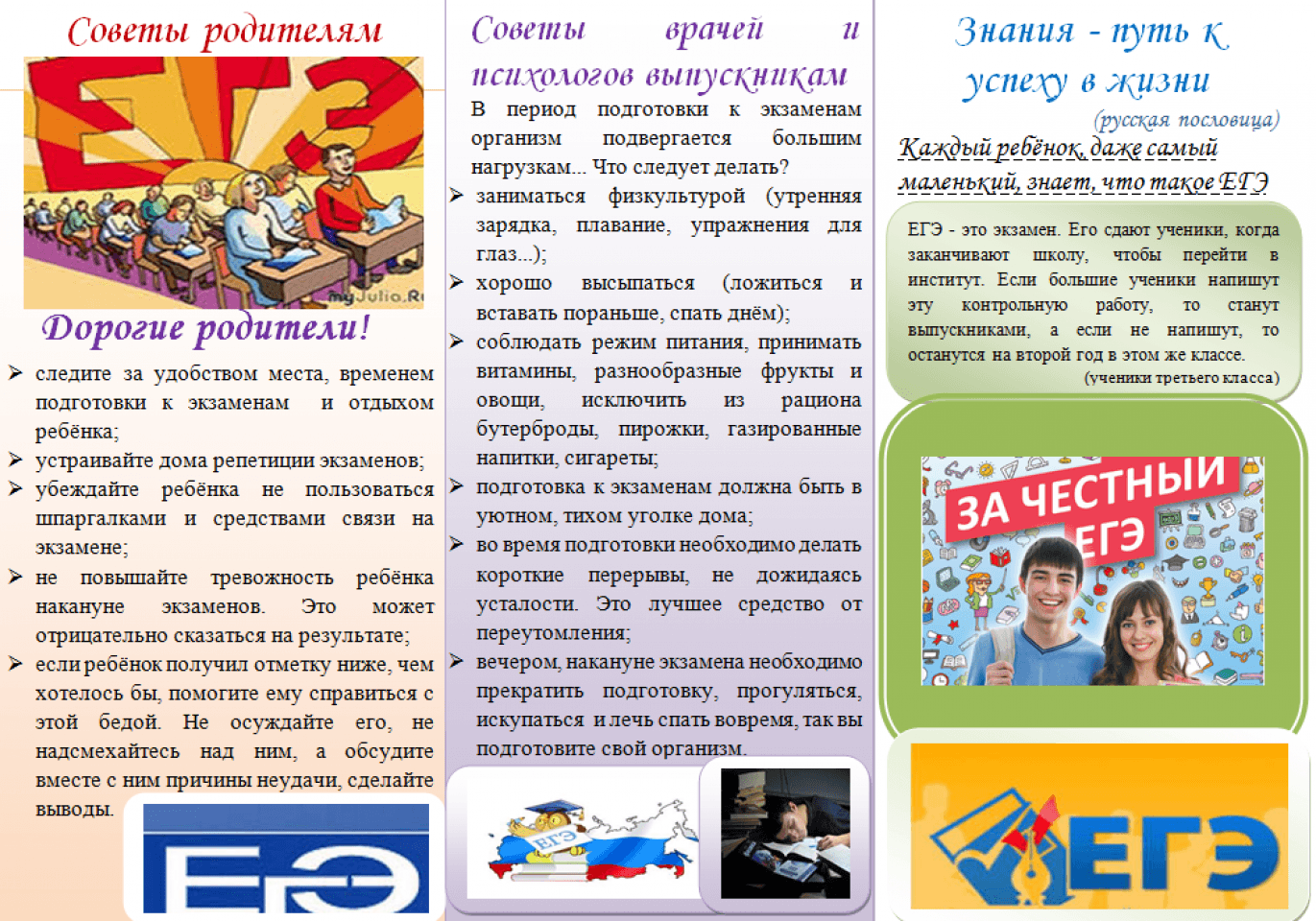 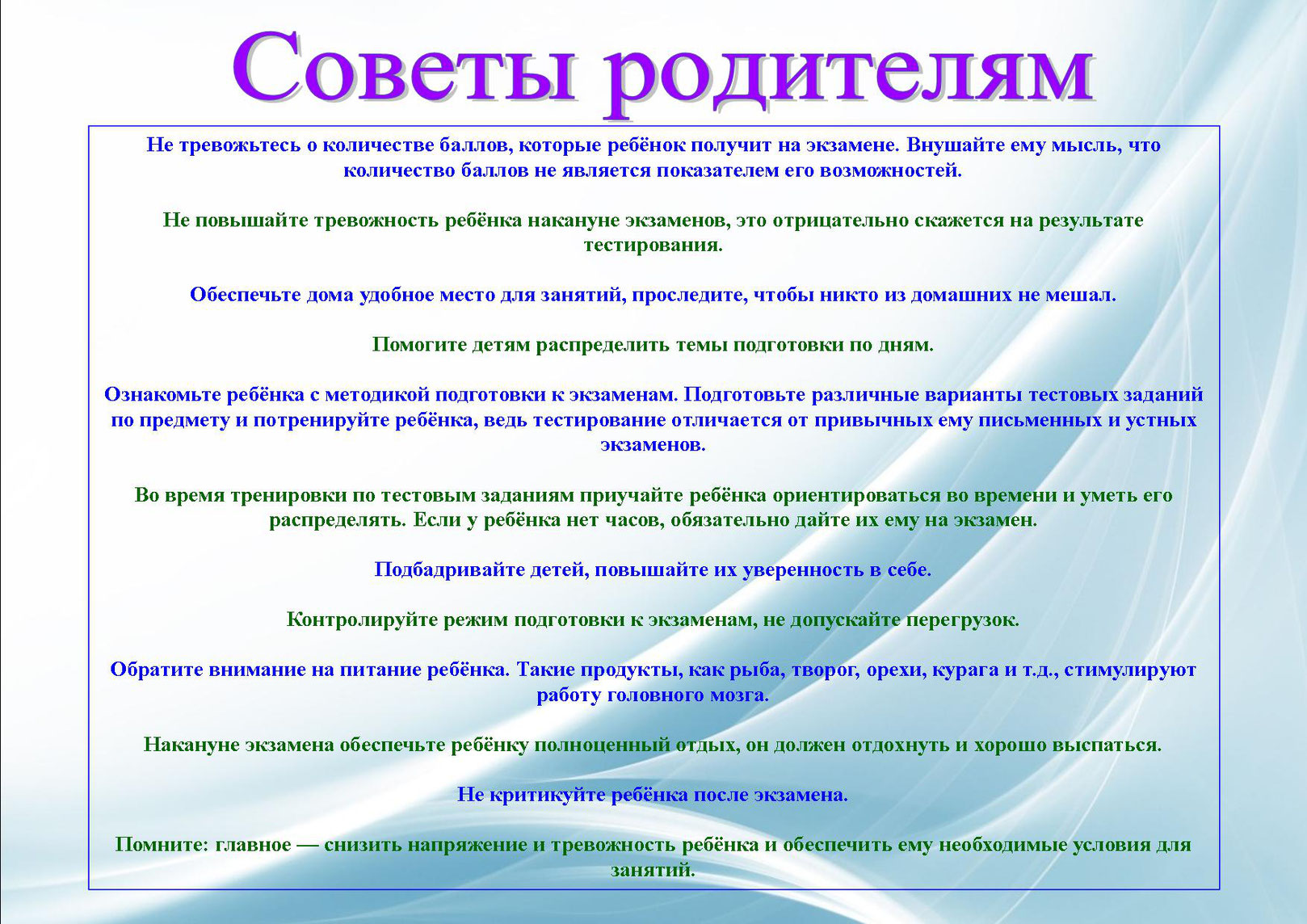 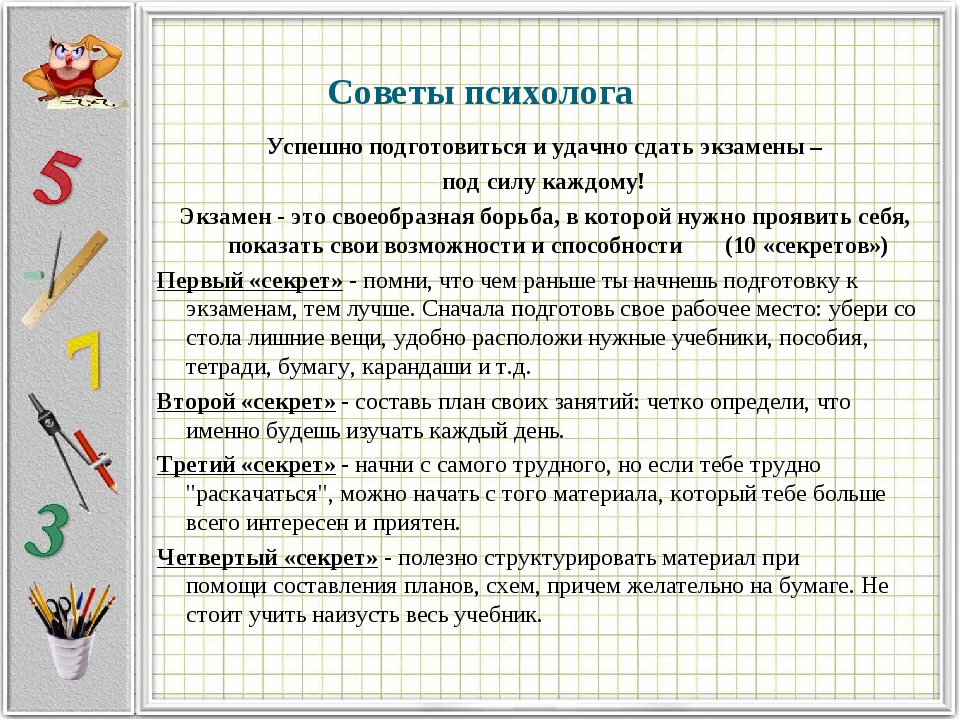 ЕГЭ-2021Минимальные Баллы
Русский язык - 40 баллов
Математика (Проф.)- 39 баллов

Предметы по выбору:
Биология - 39 баллов
География - 40 баллов
Иностранные языки (включая китайский) - 30 баллов
Информатика - 44 балла
История - 35 баллов
Литература - 40 баллов
Обществознание - 45 баллов
Физика - 39 баллов
Химия - 39 баллов
Продолжительность  ЕГЭ-2021
Математика (Профильная)
Литература
Информатика
Обществознание
История
Биология
3часа 55 мин (235 мин.)
3часа 30 мин (210 мин)
Русский языкХимия
Математика базоваяГеография
Иностранный язык
3часа  (180 мин)
Иностранный язык(Говорение)
15 мин
Расписание   ГВЭ-2021
Сроки проведения ГВЭ 
25 мая — русский язык
28 мая — математика
Резервные дни ГВЭ --11 класс
8 июня — русский язык
10 июня — математика
Резервные дни ГВЭ- 11 класс
8 июня — русский язык
10 июня — математика
Дополнительные период ГВЭ -11 класс 
13 июля (вт) — русский язык
17 июля (сб) — Математика
Даты пересдачи ГВЭ -2021 
Кто не преодолел минимальный порог.
3 сентября (пт) — русский язык
6 сентября (пн) — математика
13 сентября (пн) — резерв: русский язык
17 сентября (пт) — резерв: математика
Расписание   ЕГЭ-2021
Основная волна дат проведения ЕГЭ- 2021
31 мая (пн) — география, литература, химия
3 июня (чт) — русский язык
4 июня (пт) — русский язык
7 июня (пн) — математика профиль
11 июня (пт) — история, физика
15 июня (вт) — обществознание
18 июня (пт) — иностранные языки (за исключением раздела «Говорение»), биология
21 июня (пн) — иностранные языки (раздел «Говорение»)
22 июня (вт) — иностранные языки (раздел «Говорение»)
24 июня (чт) — информатика и ИКТ (К-ЕГЭ)
25 июня (пт) — информатика и ИКТ (К-ЕГЭ)
Резервные дни в расписании ЕГЭ -2021
28 июня (пн) — география, литература, иностранные языки (раздел «Говорение», биология, история, русский язык)
29 июня (вт) — обществознание, химия, физика, иностранные языки (за исключением раздела «Говорение»), математика П, информатика и ИКТ (К-ЕГЭ)
2 июля (пт) — по всем учебным предметам.
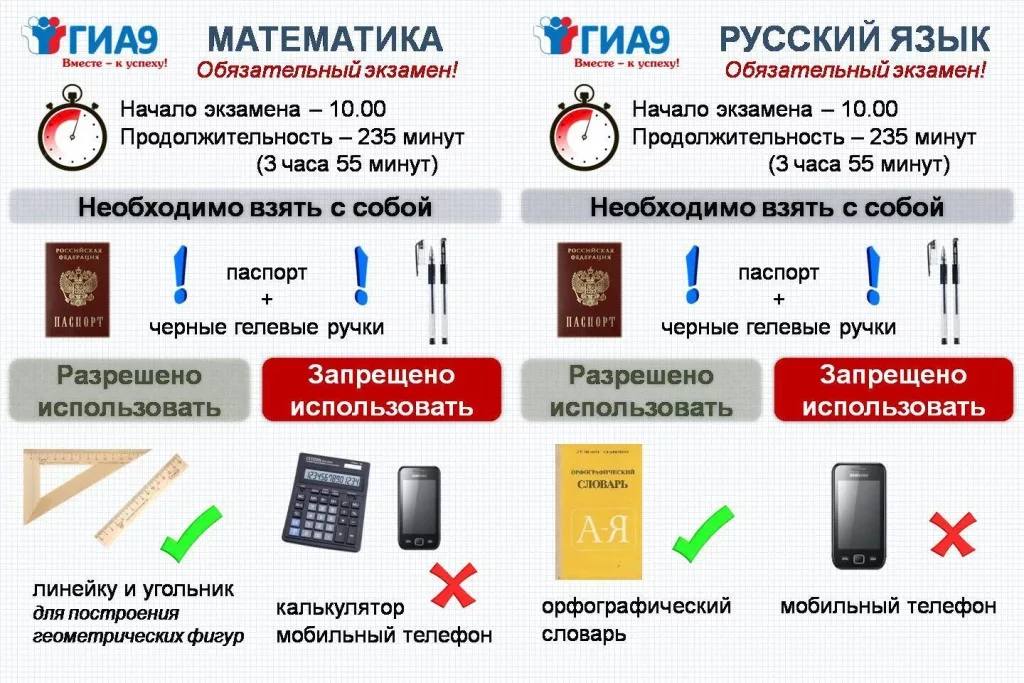